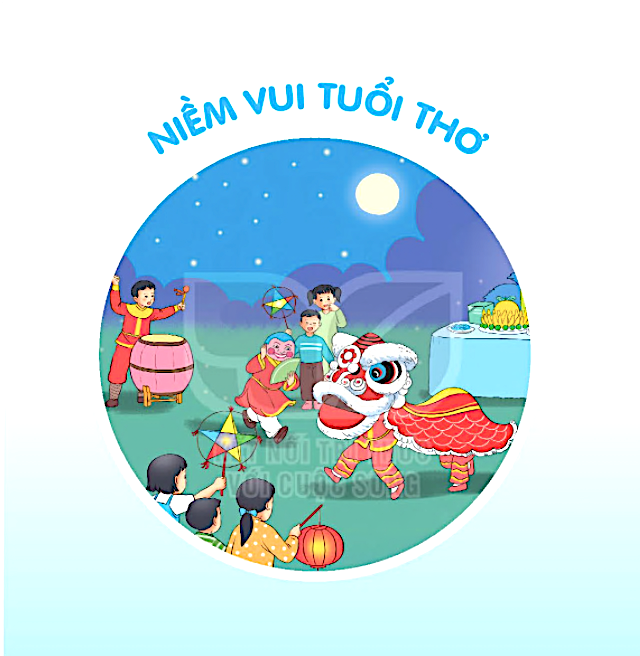 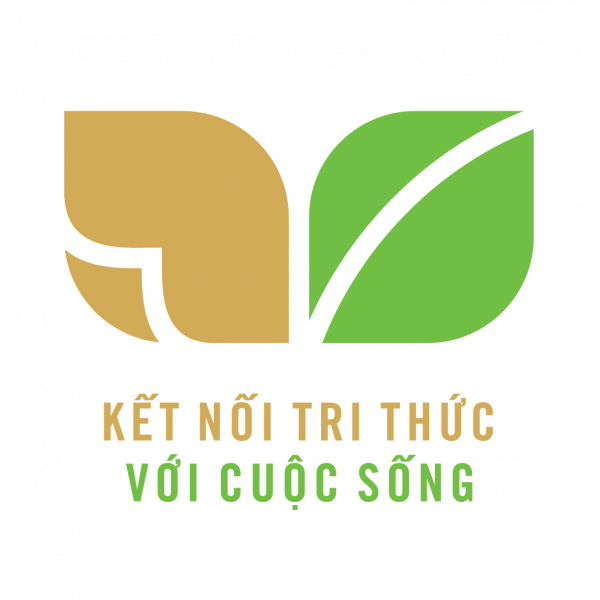 THẢ DIỀU
BÀI 21
BÀI 21
Em biết gì về trò chơi này?
Các bạn trong tranh đang chơi trò chơi gì?
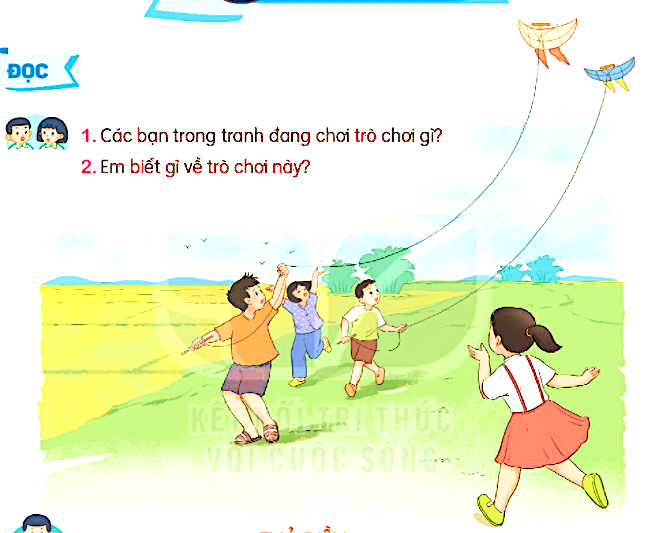 Thả diều
ĐỌC
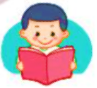 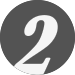 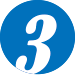 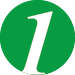 Cánh diều no gió
Tiếng nó chơi vơi
Diều là hạt cau
Phơi trên nong trời.
Cánh diều no gió
Tiếng nó trong ngần
Diều hay chiếc thuyền
Trôi trên sông Ngân.
Cánh diều no gió
Sáo nó thổi vang
Sao trời trôi qua
Diều thành trăng vàng.
4
5
Trời như cánh đồng
Xong mùa gặt hái
Diều em - lưỡi liềm
Ai quên bỏ lại.
Cánh diều no gió
Nhạc trời réo vang
Tiếng diều xanh lúa
Uốn cong tre làng.
(Trần Đăng Khoa)
Từ ngữ
ĐỌC
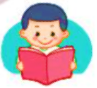 sông Ngân ( dải Ngân Hà )
: dải trắng bạc, vắt
ngang bầu trời, được tạo nên từ nhiều ngôi sao, trông giống như một con sông.
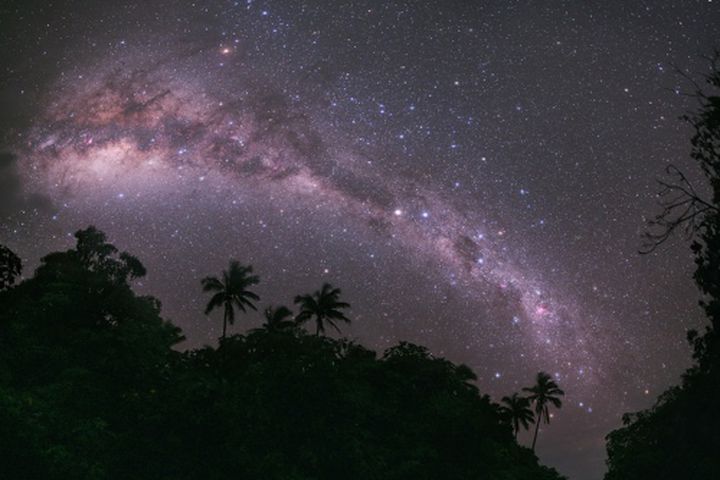 Từ ngữ
ĐỌC
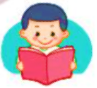 nong
: vật dụng làm từ tre nứa, có hình tròn, dùng
để phơi thóc lúa.
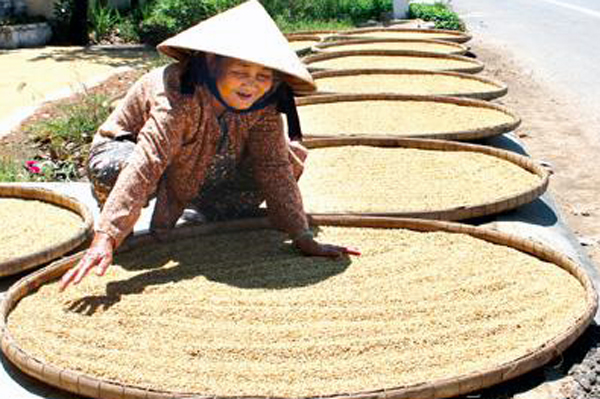 Từ ngữ
ĐỌC
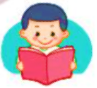 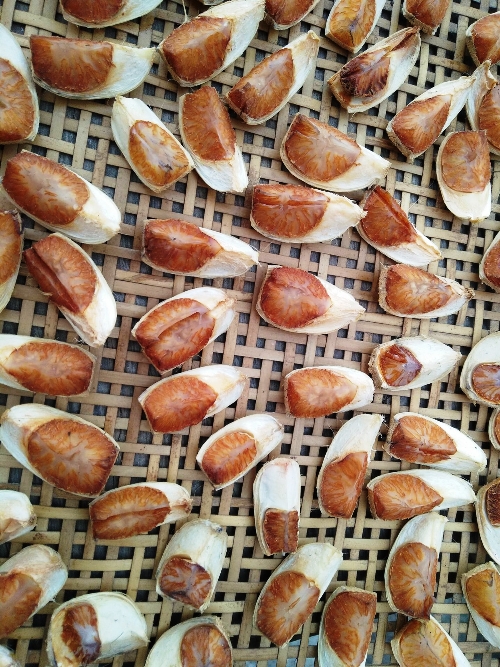 hạt cau:
phần hạt của quả cau
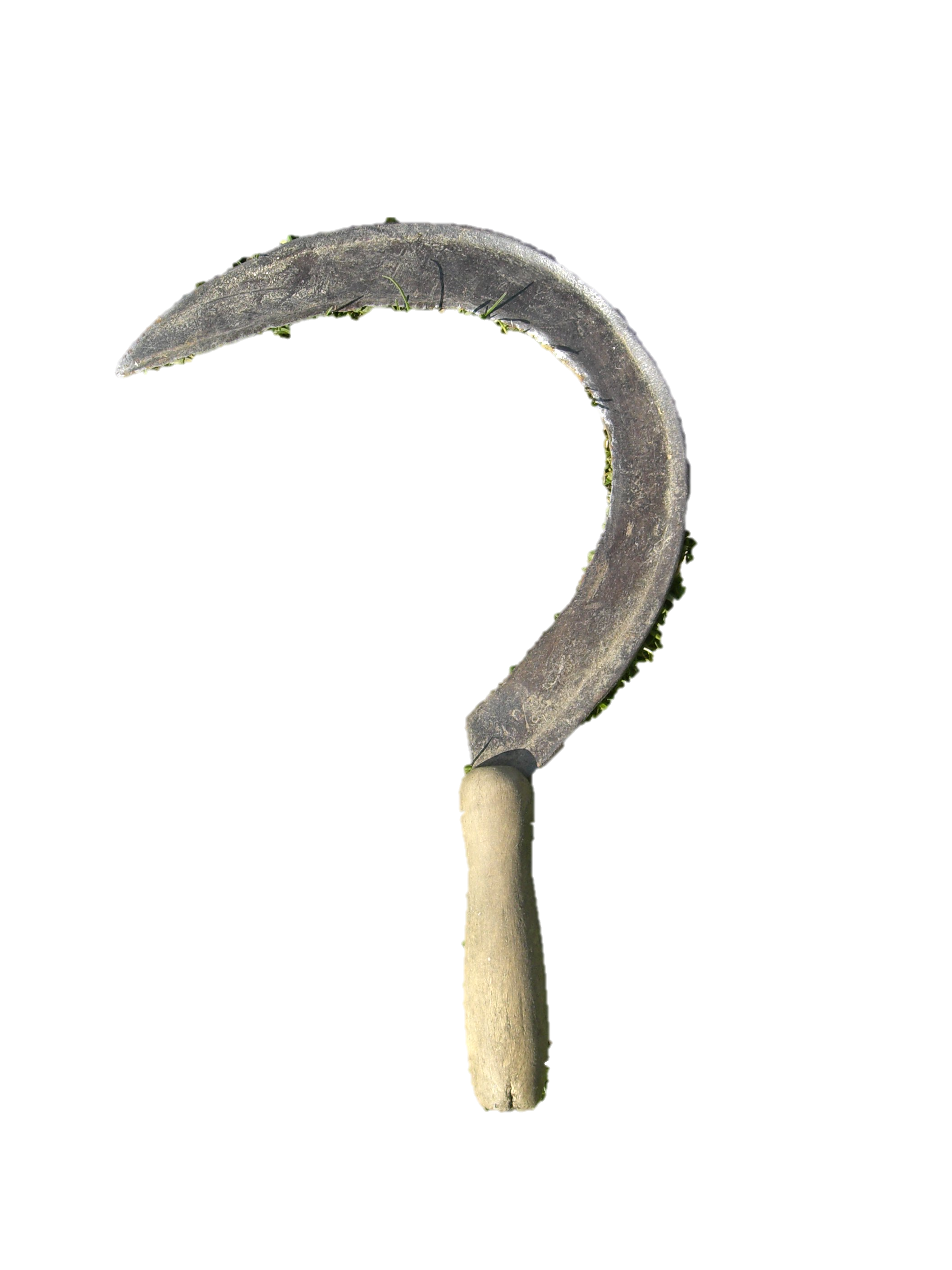 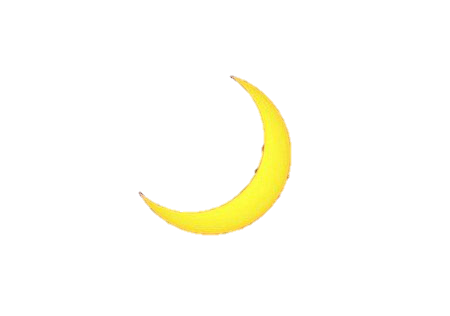 lưỡi liềm:
vật dụng dùng để gặt lúa.
Ngắt nghỉ đoạn thơ
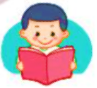 Trời như cánh đồng
Xong mùa gặt hái
Diều em - lưỡi liềm
Ai quên bỏ lại.
TRẢ LỜI CÂU HỎI
1. Kể tên những sự vật giống cánh diều được nhắc tới trong bài thơ.
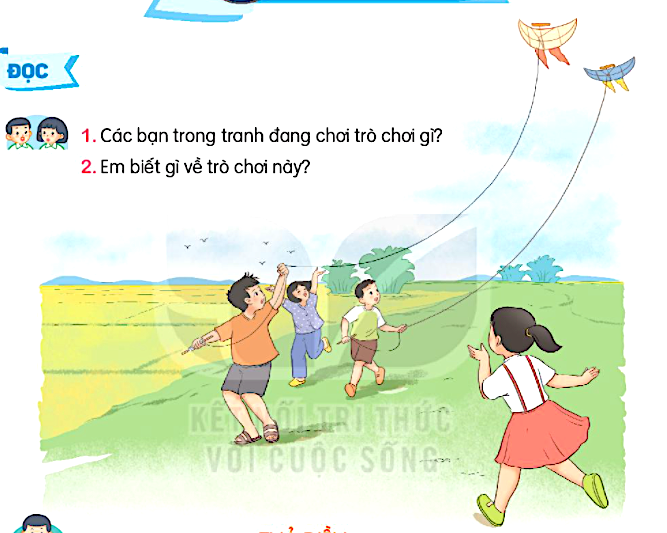 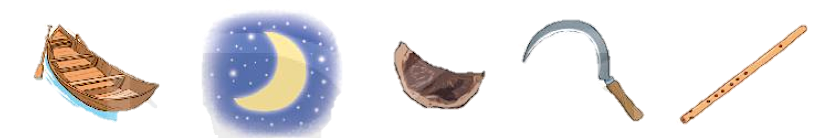 hạt 
cau
chiếc 
thuyền
trăng 
vàng
lưỡi 
liềm
2. Hai câu thơ “Sao trời trôi qua/ Diều thành trăng vàng” tả cánh diều vào lúc nào?
     a. Vào buổi sáng		      
     b. Vào buổi chiều
     c. Vào ban đêm
3. Khổ thơ cuối bài muốn nói điều gì?
     a. Cánh diều làm thôn quê đông vui hơn.
     b. Cánh diều làm thôn quê giàu có hơn.
     c. Cánh diều làm cảnh thôn quê tươi đẹp hơn.
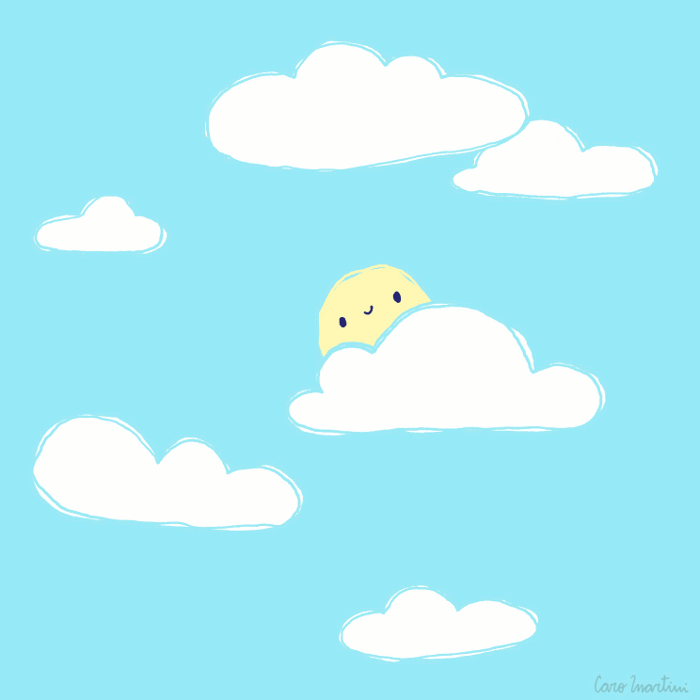 4. Em thích khổ thơ nào nhất? Vì sao?
Nội dung khổ thơ thế nào
Có hình ảnh nào đẹp? 
Có từ ngữ nào hay?
Em cảm thấy thế nào khi đọc khổ thơ đó?
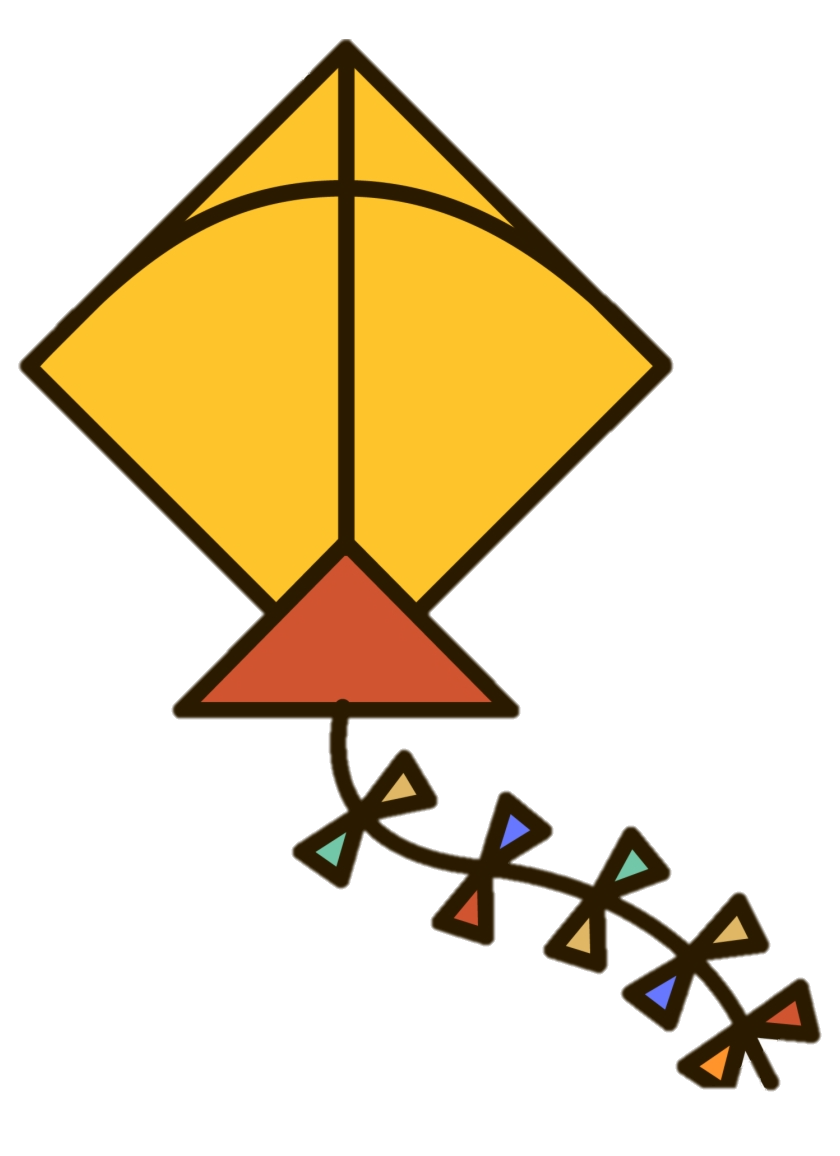 Thả diều
ĐỌC
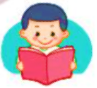 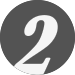 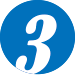 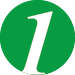 Cánh diều no gió
Tiếng nó chơi vơi
Diều là hạt cau
Phơi trên nong trời.
Cánh diều no gió
Tiếng nó trong ngần
Diều hay chiếc thuyền
Trôi trên sông Ngân.
Cánh diều no gió
Sáo nó thổi vang
Sao trời trôi qua
Diều thành trăng vàng.
4
5
Trời như cánh đồng
Xong mùa gặt hái
Diều em - lưỡi liềm
Ai quên bỏ lại.
Cánh diều no gió
Nhạc trời réo vang
Tiếng diều xanh lúa
Uốn cong tre làng.
(Trần Đăng Khoa)
LUYỆN TẬP
1. Từ ngữ nào được dùng để nói về âm thanh sáo diều?
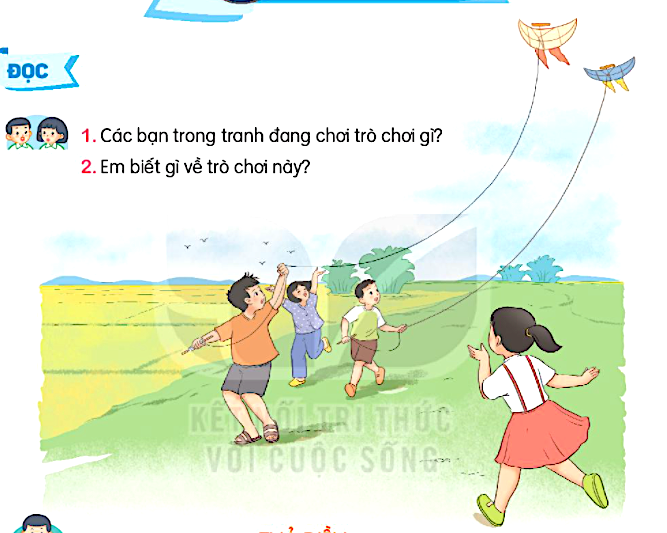 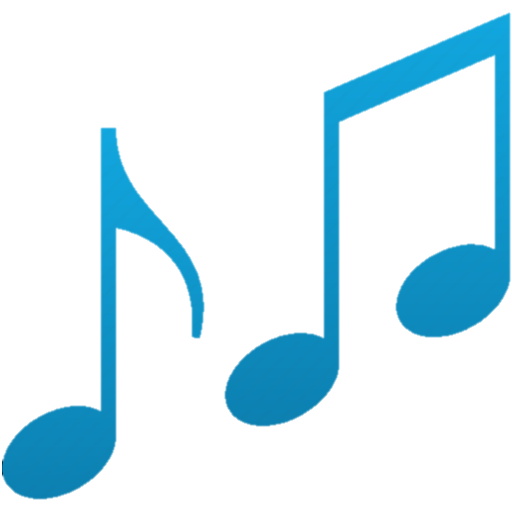 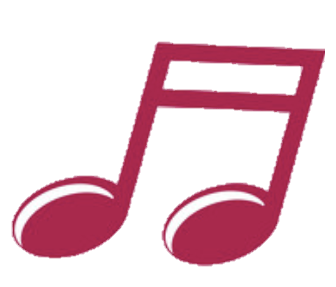 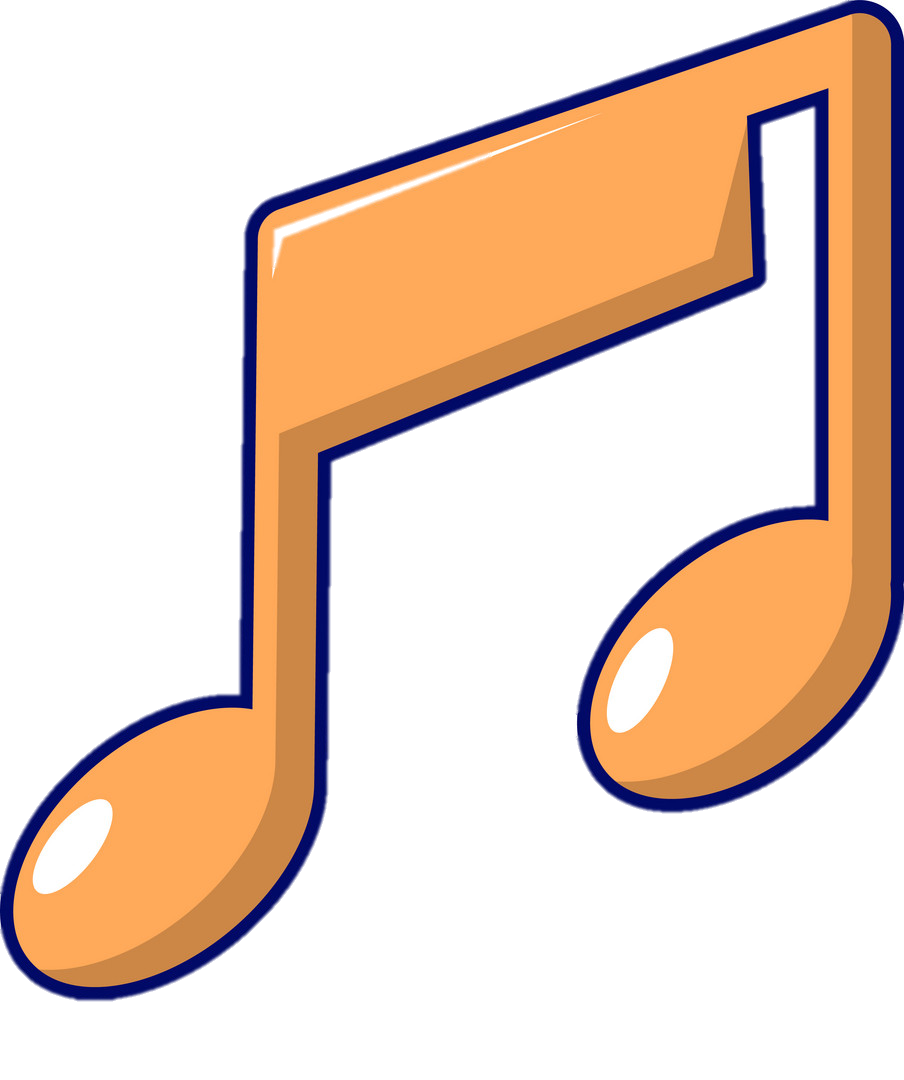 uốn cong
trong ngần
no gió
2. Dựa theo khổ thơ thứ tư, nói một câu tả cánh diều.
Cánh diều giống sự vật nào? Ở đâu? Khi nào?
Cánh diều có điểm gì giống sự vật đó?
VD: Cánh diều cong cong như chiếc lưỡi liềm.
Viết
Viết chữ hoa L
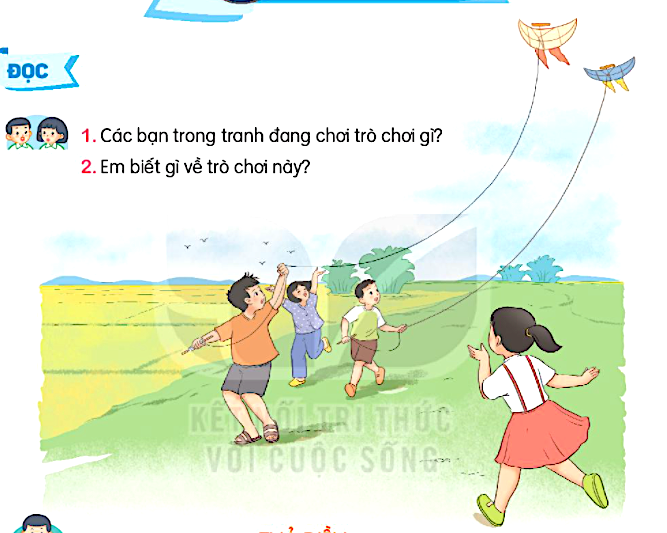 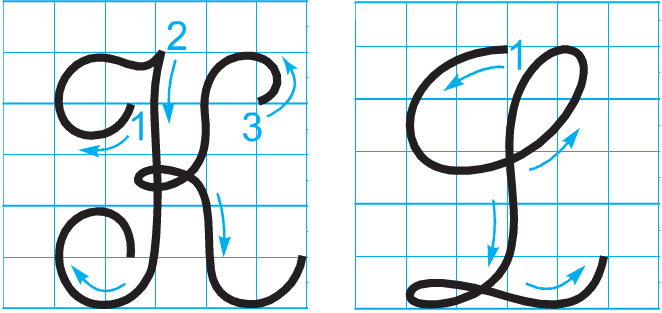 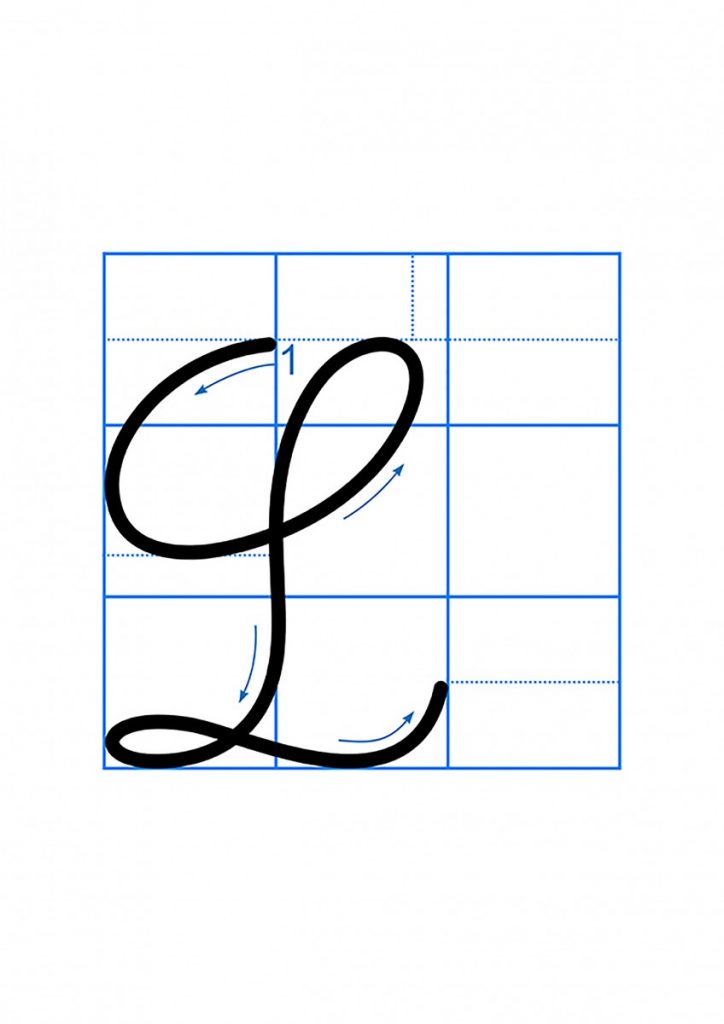 Viết chữ hoa L
Viết chữ hoa L
Viết ứng dụng
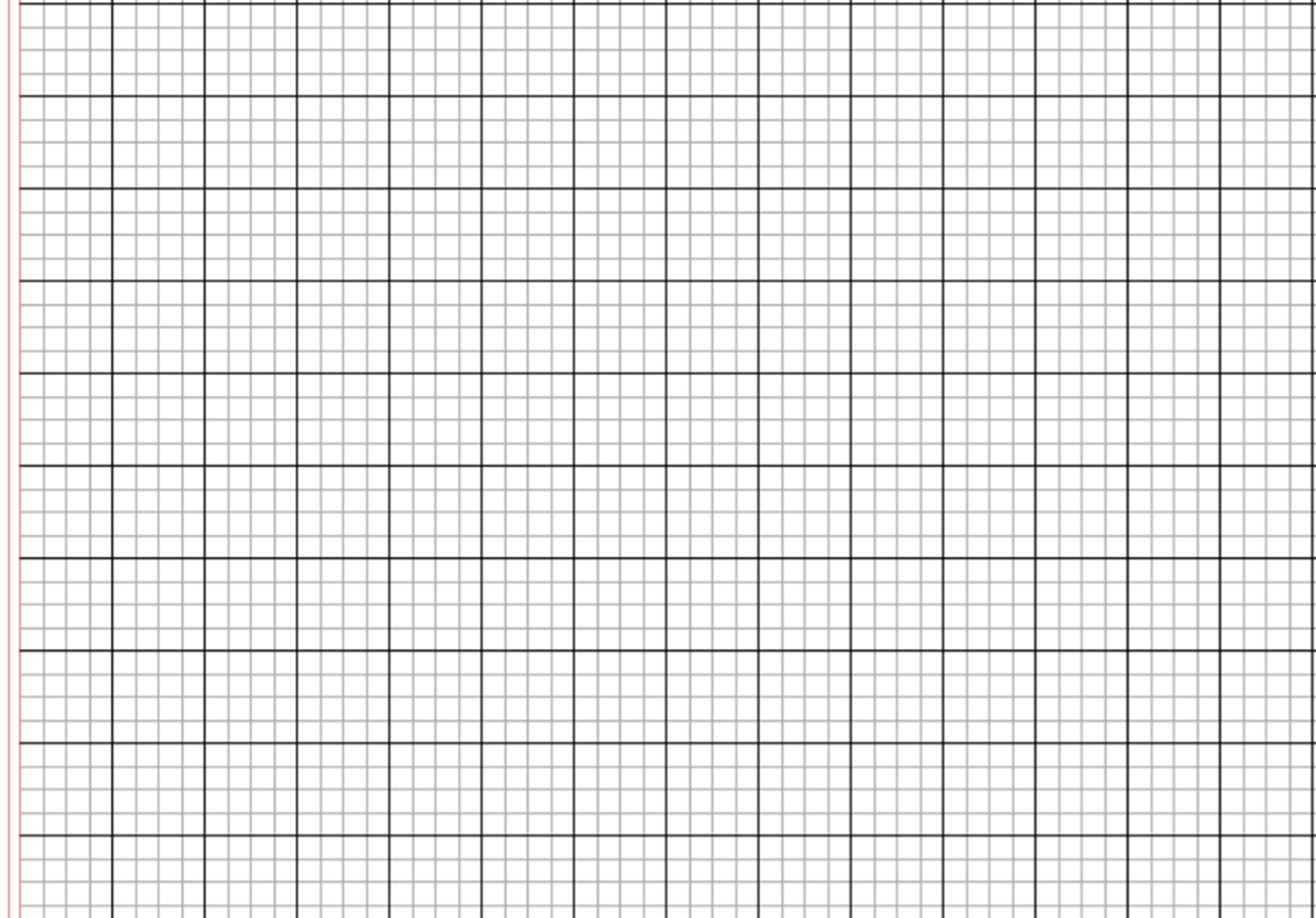 Làng q uê xanh mát bóng tre.
Viết ứng dụng
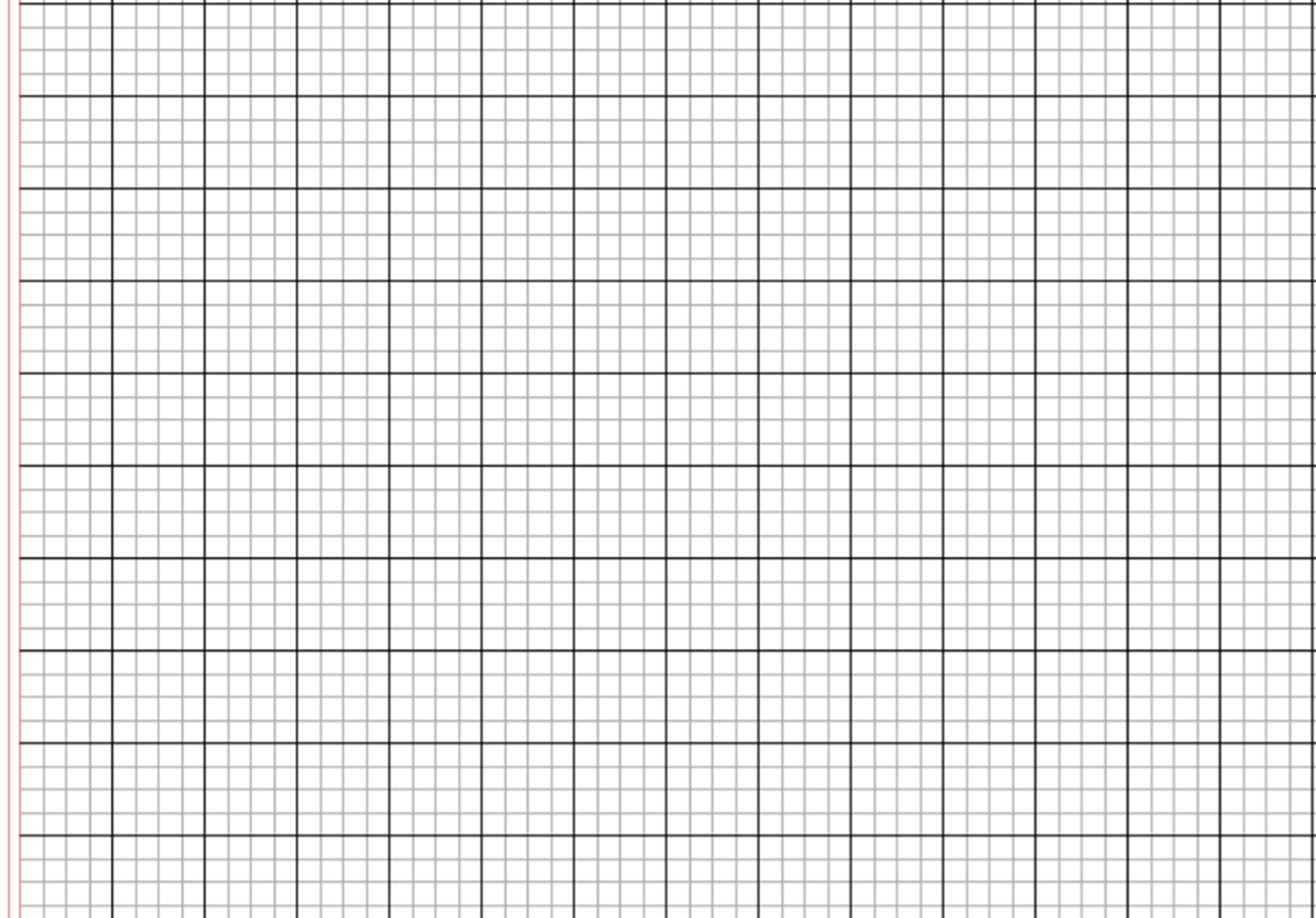 Làng q uê xanh mát bóng tre.
a. Chữ cái nào được viết hoa? 
b. Khoảng cách giữa các chữ ghi tiếng như thế nào?

c. Những chữ cái nào cao 2.5 li ?
 Chữ L.
 Khoảng cách giữa các chữ ghi tiếng là 1 con chữ o.
 Chữ L, h, b , g.
Viết
Luyện viết vở
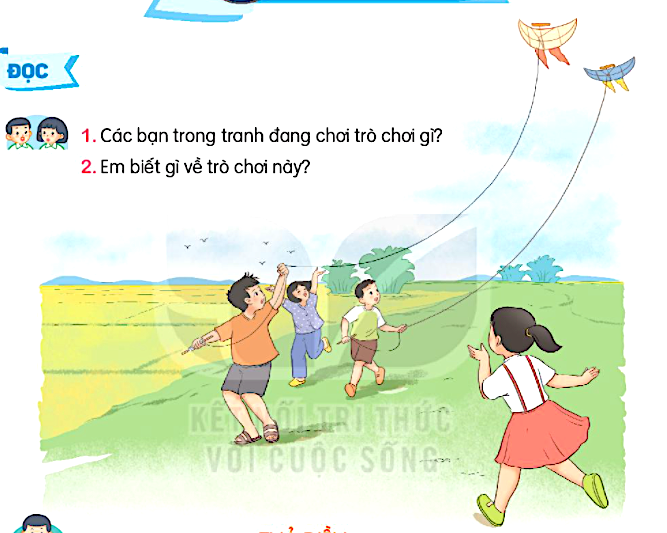 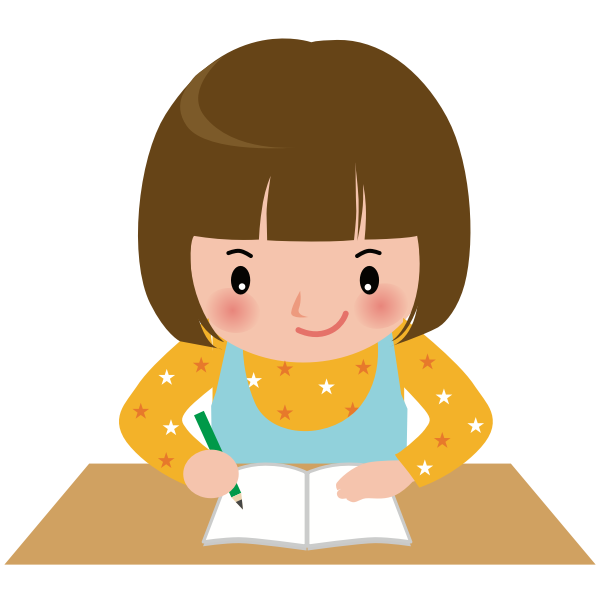 Nói và nghe
Nghe kể chuyện
Chúng mình là bạn
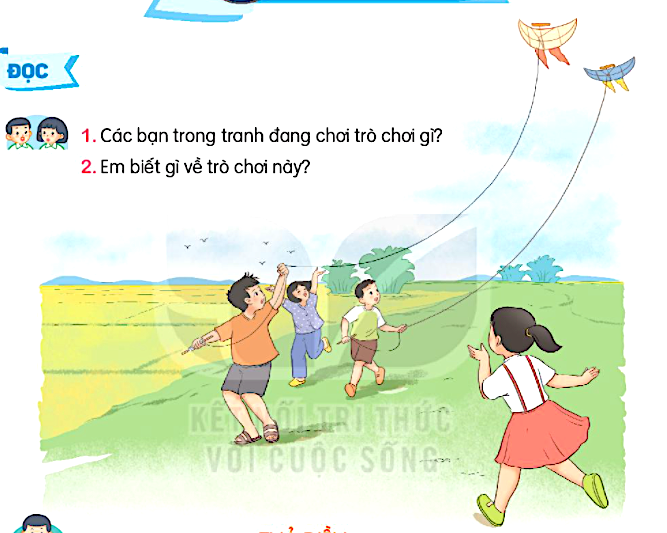 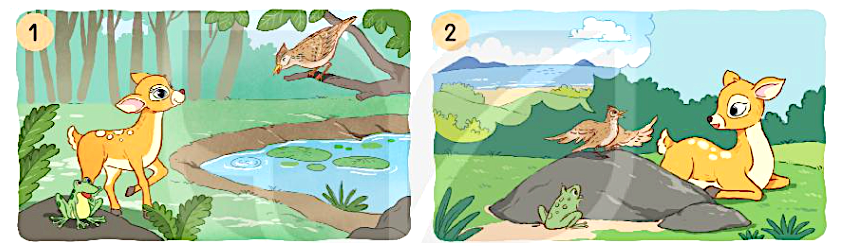 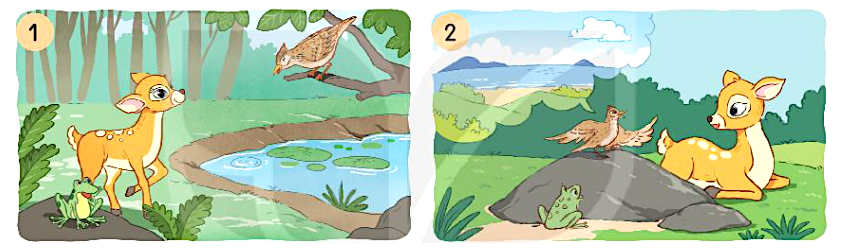 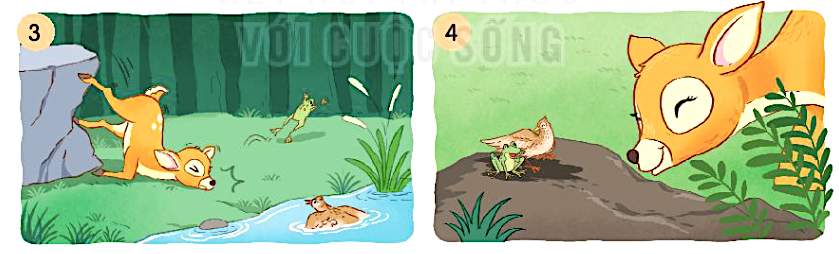 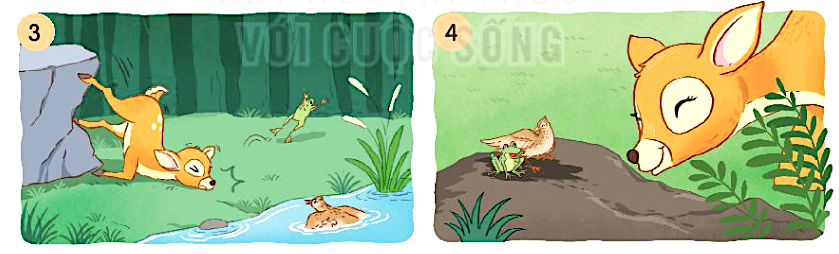 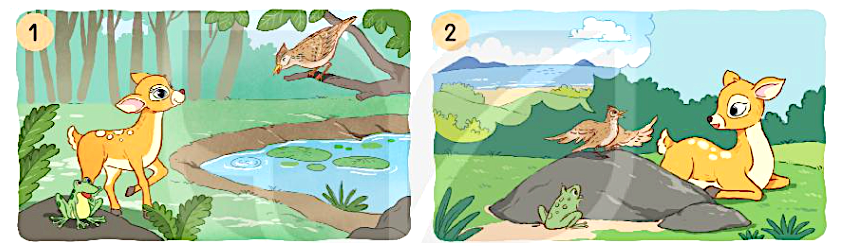 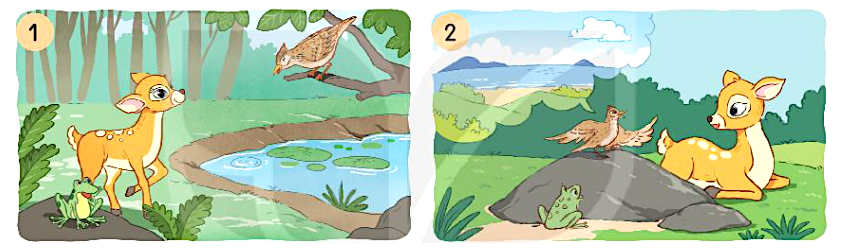 Trong câu chuyện, những bạn nào chơi thân với nhau?
Ba bạn thường kể cho nhau nghe những gì?
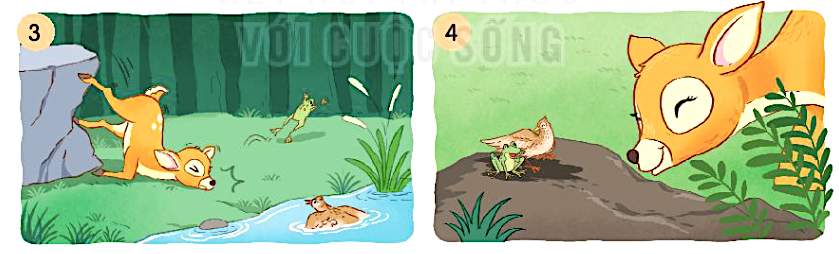 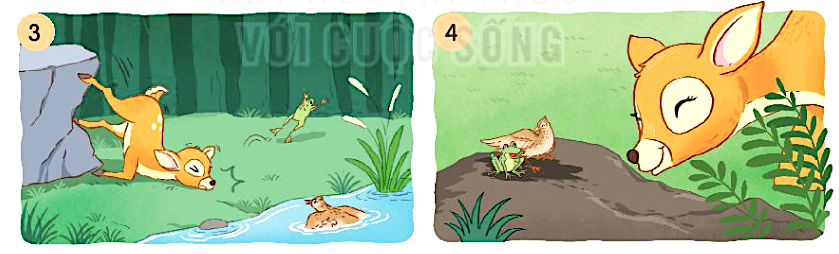 Ba bạn nghĩ ra cách gì để tận mắt thấy những điều đã nghe?
Ếch ộp, sơn ca và nai vàng đã rút ra được bài học gì?
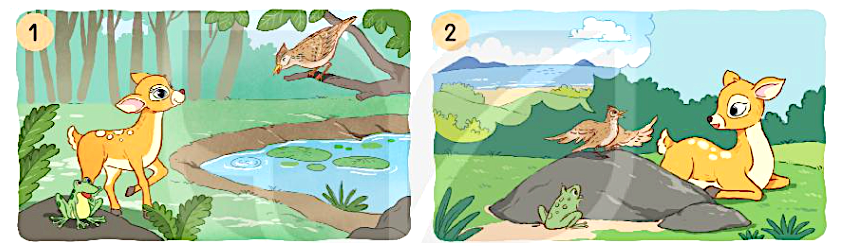 Trong câu chuyện, những bạn nào chơi thân với nhau?
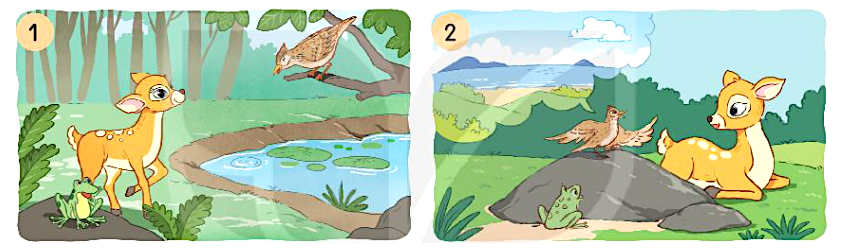 Ba bạn thường kể cho nhau nghe những gì?
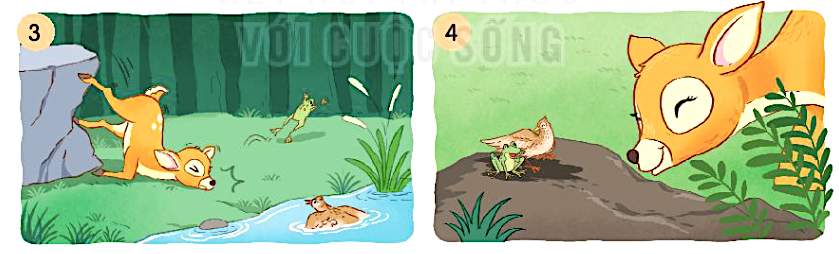 Ba bạn nghĩ ra cách gì để tận mắt thấy những điều đã nghe?
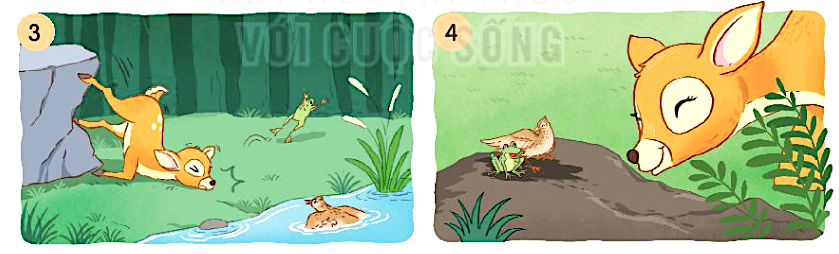 Ếch ộp, sơn ca và nai vàng đã rút ra được bài học gì?
Chọn kể 1 - 2 đoạn của câu chuyện.
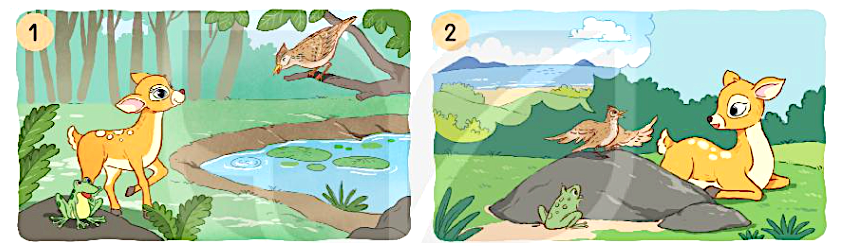 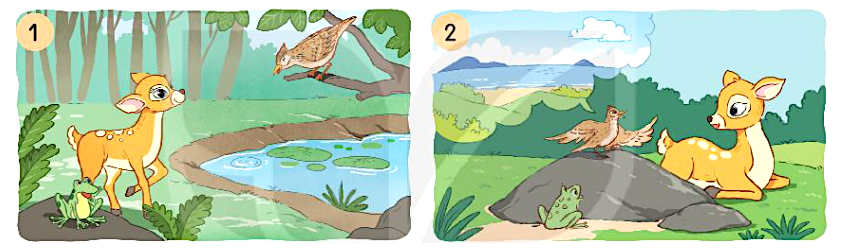 Trong câu chuyện, những bạn nào chơi thân với nhau?
Ba bạn thường kể cho nhau nghe những gì?
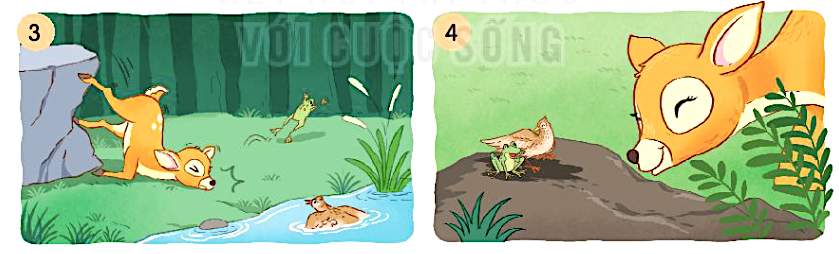 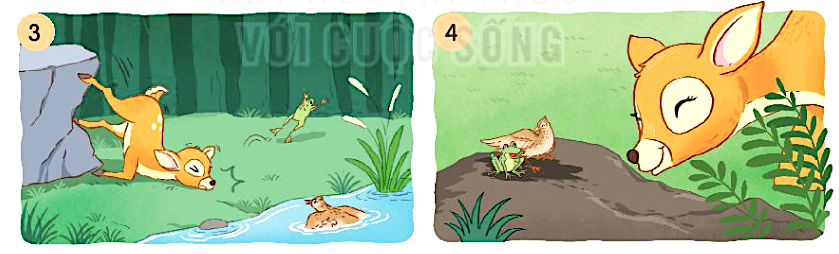 Ba bạn nghĩ ra cách gì để tận mắt thấy những điều đã nghe?
Ếch ộp, sơn ca và nai vàng đã rút ra được bài học gì?
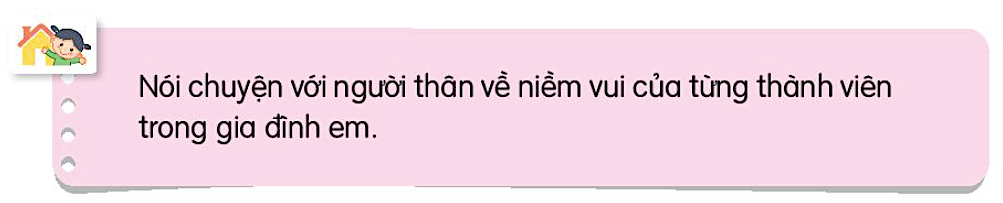 Kể  cho người thân nghe câu chuyện:
“Chúng mình là bạn”